رحلة الى دومنيوز بيتزا
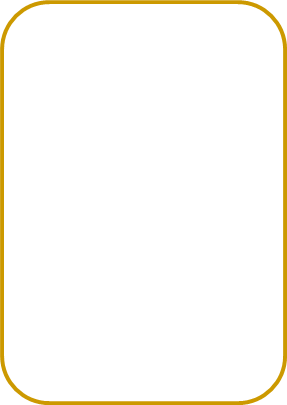 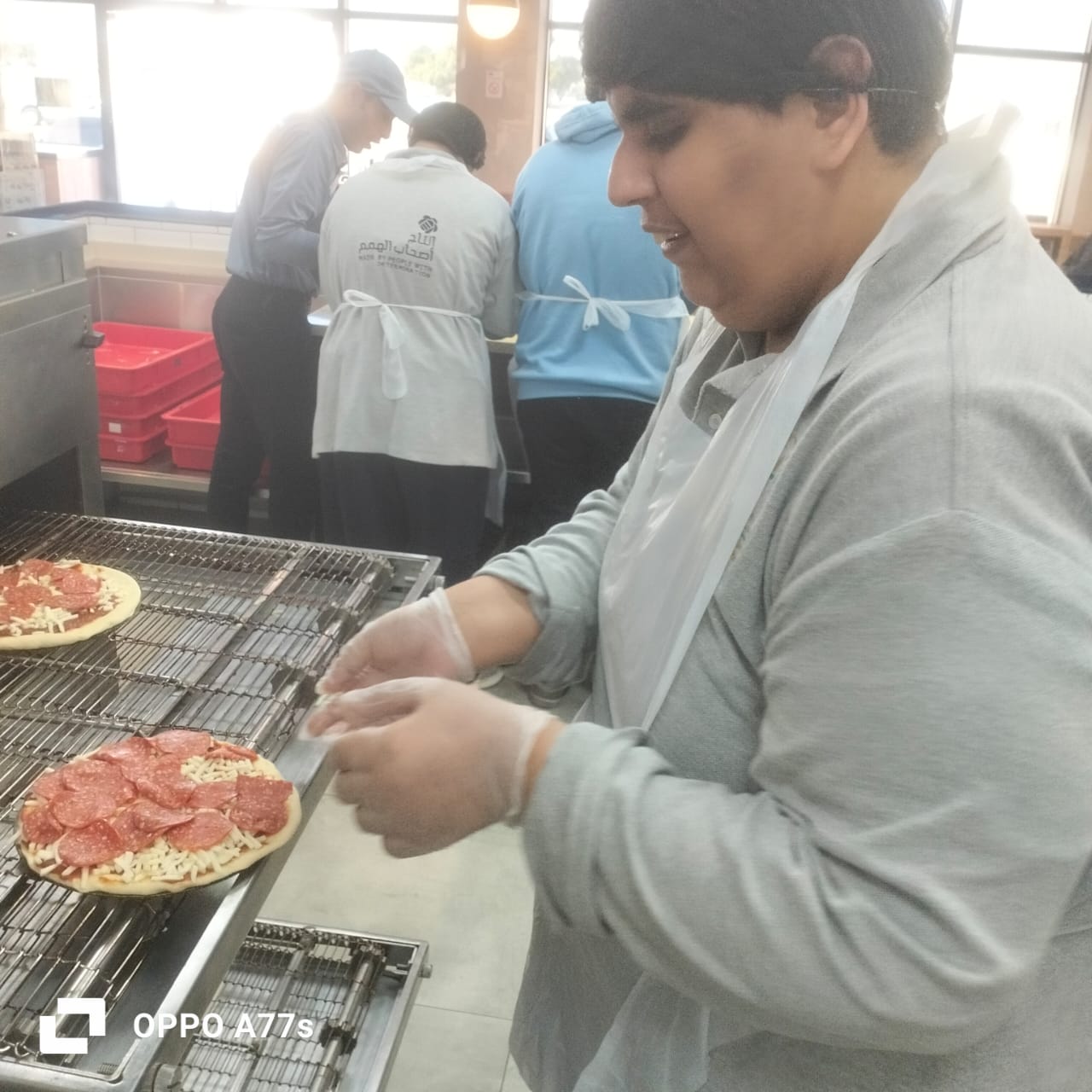 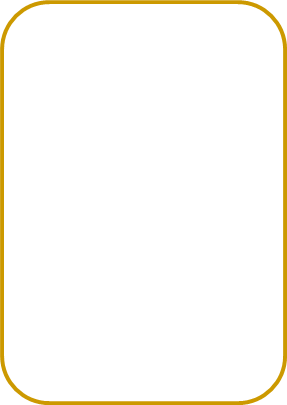 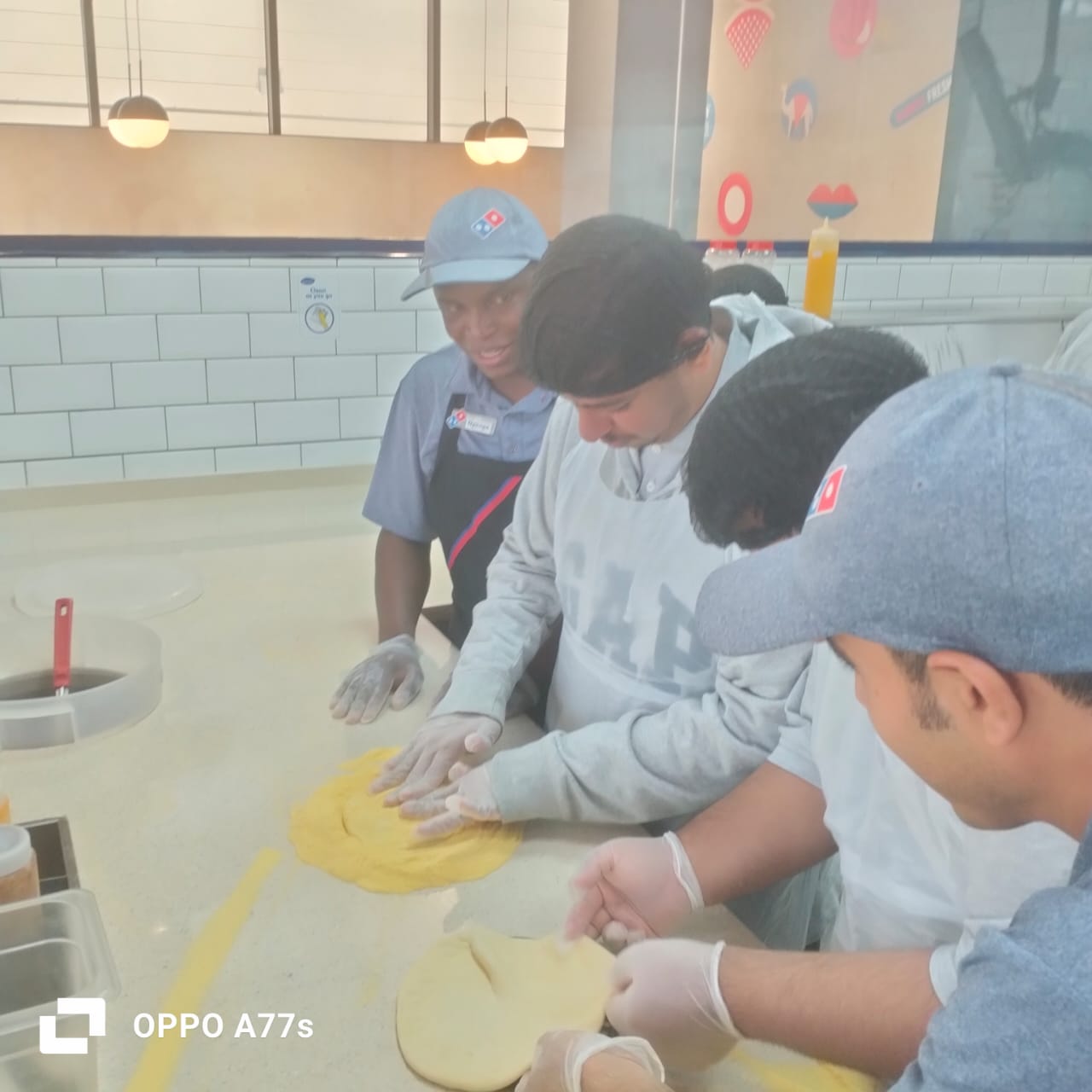 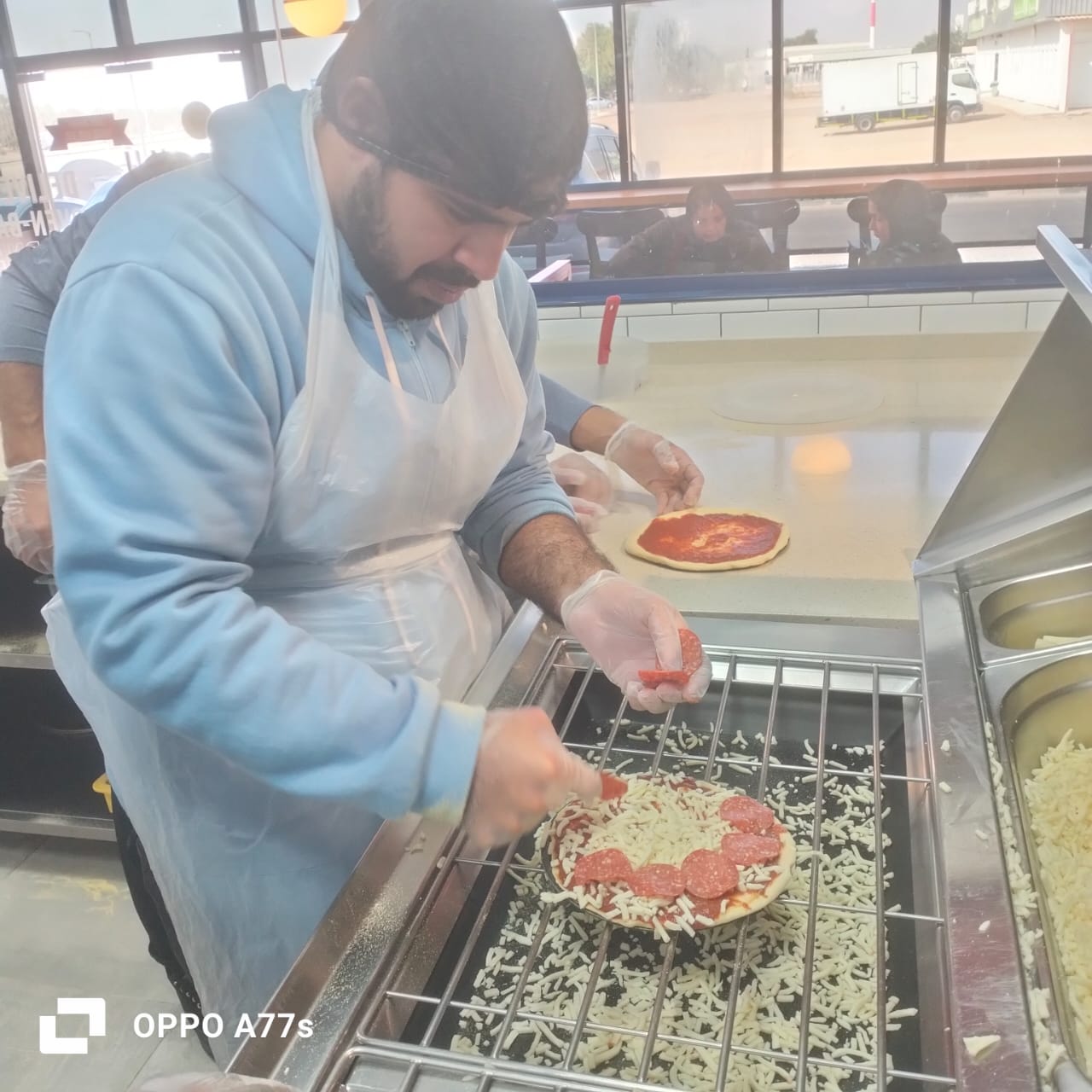 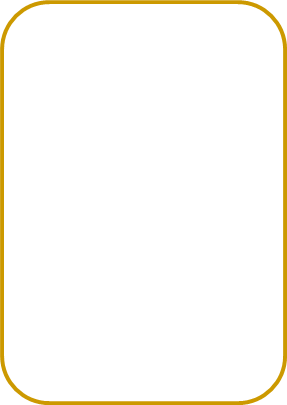